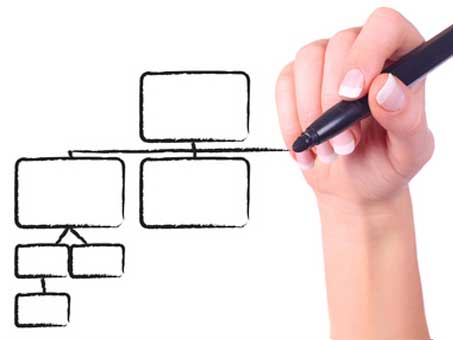 Les IDE de Conception
G2S2
CORRAND Paul, DAMOUR Florent, FLORENTIN Calvin, 
PETRINI Amaury, WILLIAM Jordan
SOMMAIRE
Qu’est-ce que c’est ?
PowerAMC
Ses concurrents
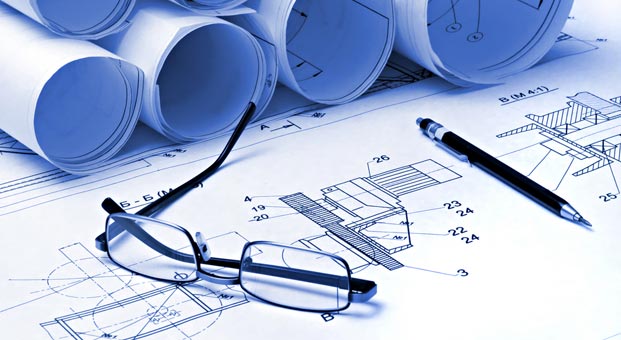 Qu’est-ce que c’est?
IDE = Environnement de Développement Intégré


Un IDE de conception est donc un logiciel permettant de concevoir 
le squelette de son application, la partie « Spécification ».
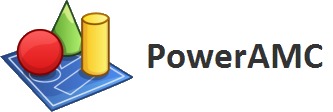 Permet l'analyse et la conception d'applications pour la modélisation de projets informatiques, d’objets, de bases de données

Répond aux attentes à la fois des non-informaticiens occupant des postes de gestion et des informaticiens développeurs, chefs de projet, concepteurs de bases de données… 

Principales fonctionnalités : modélisation par les méthodes d’analyse MERISE ou UML puis génération de code.

Avantage :
Merise : Comme en MDD
UML : utilisé avec la Programmation Orientée Objet.
PowerAMC permet de réaliser plusieurs types de modèles informatiques.
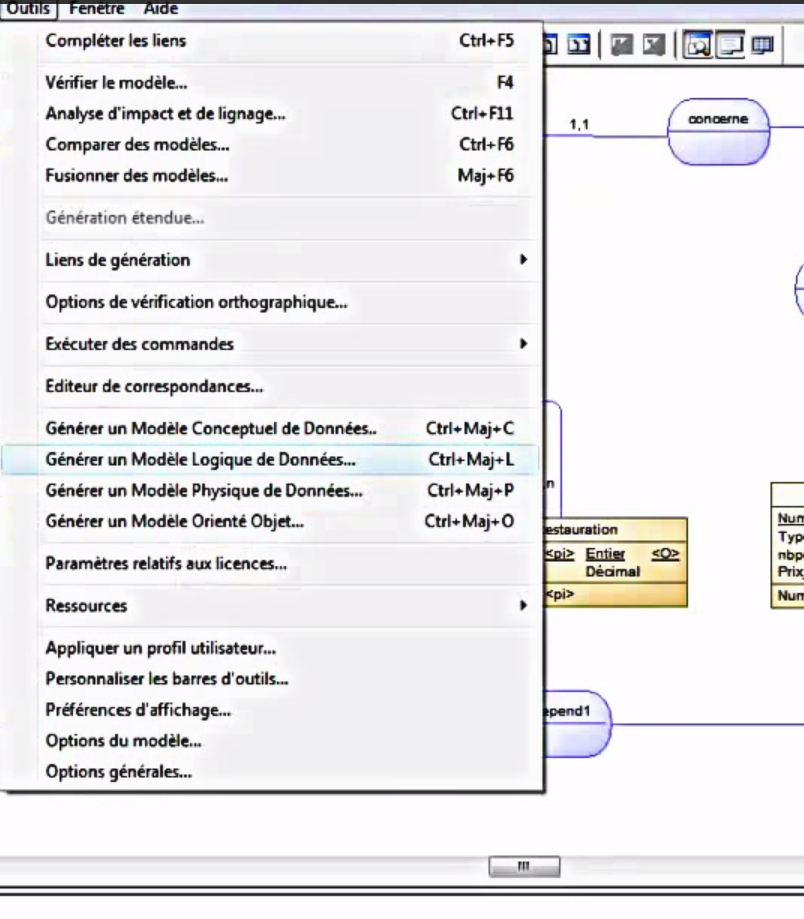 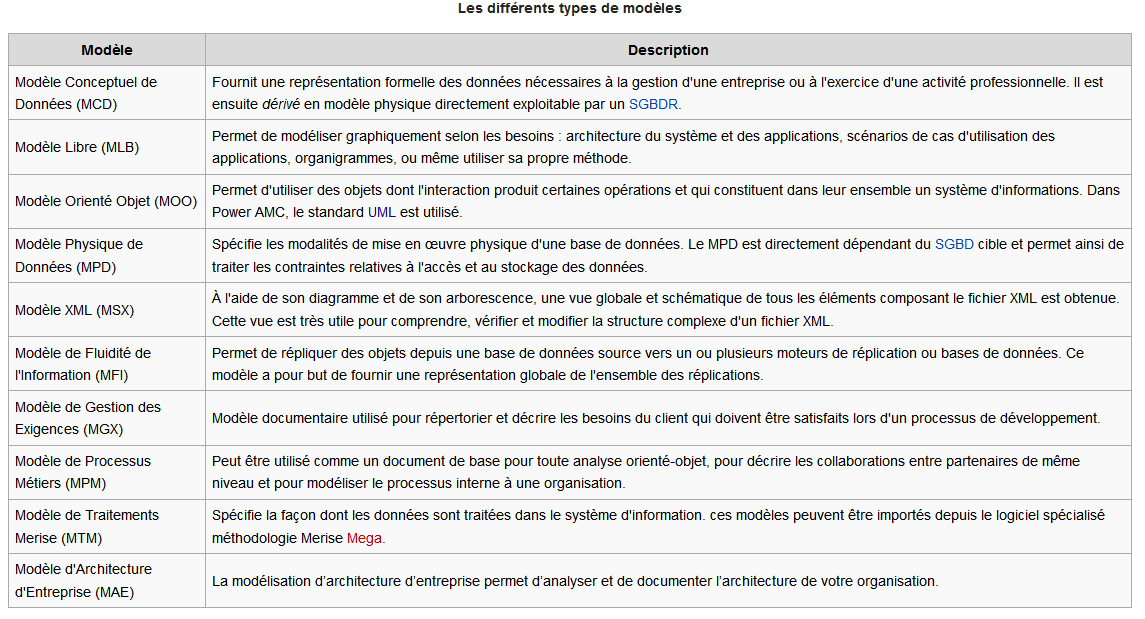 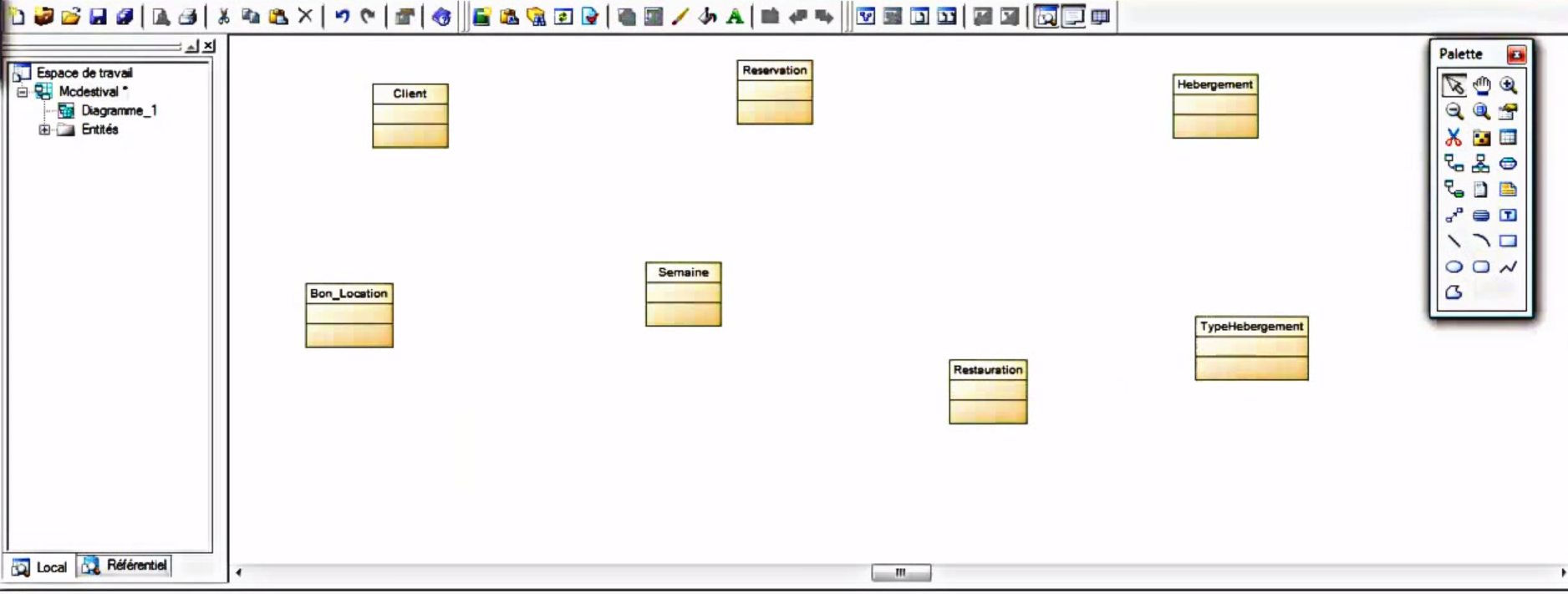 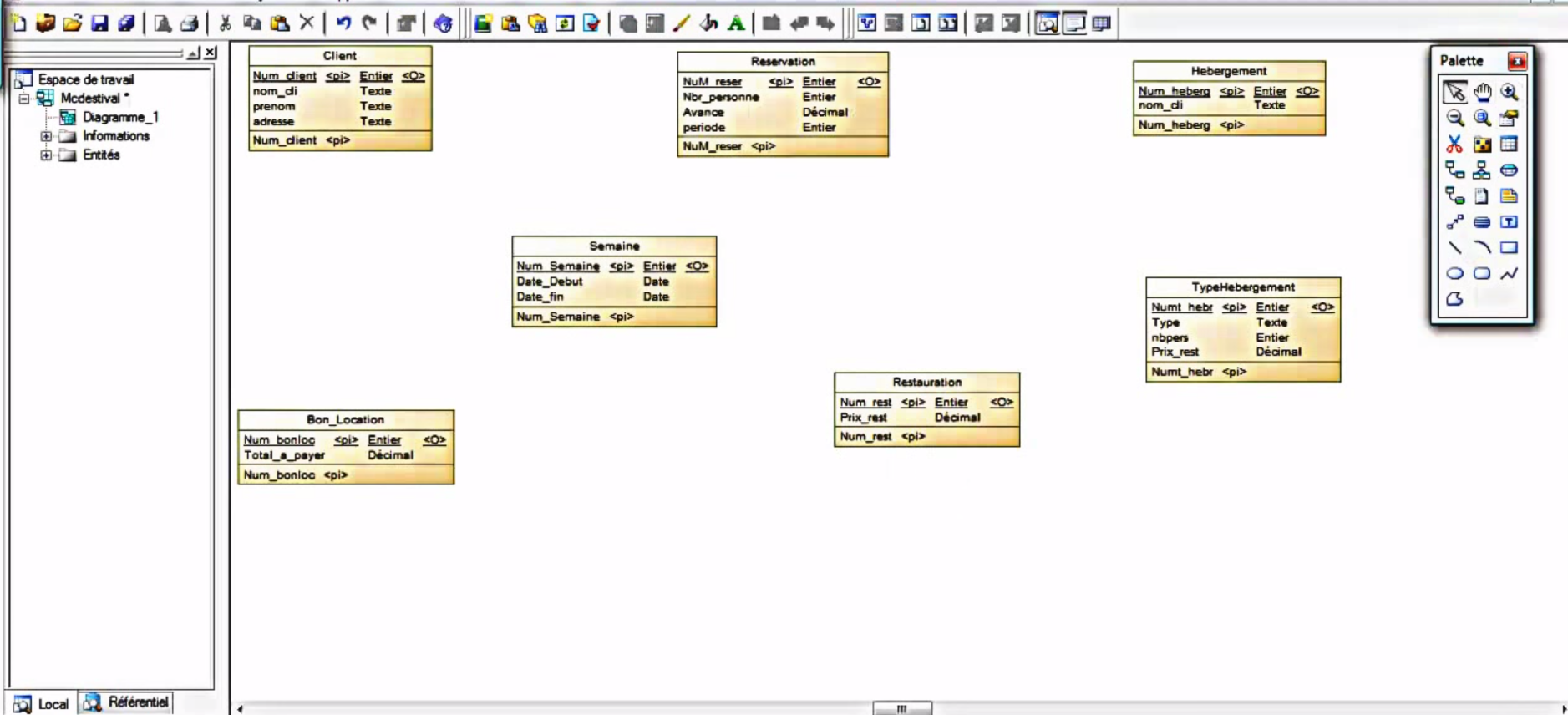 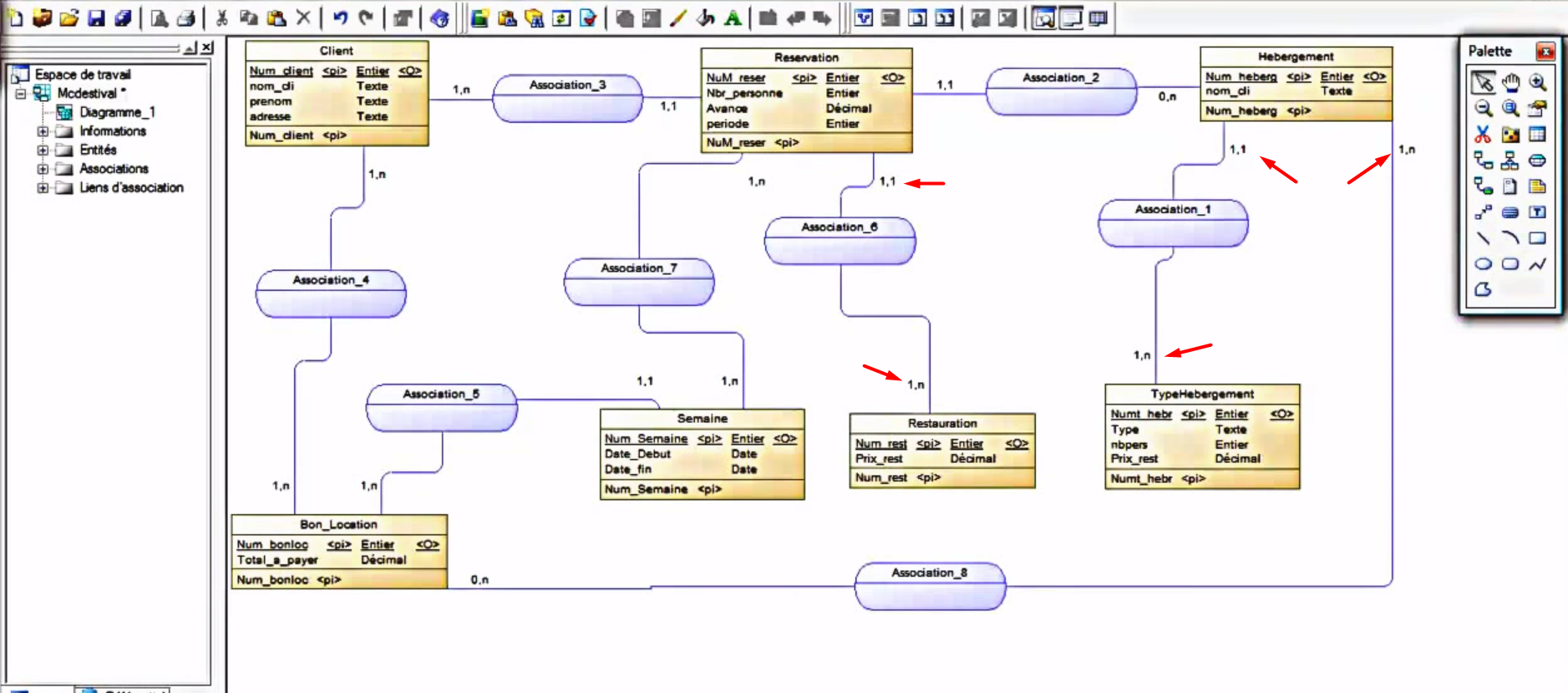 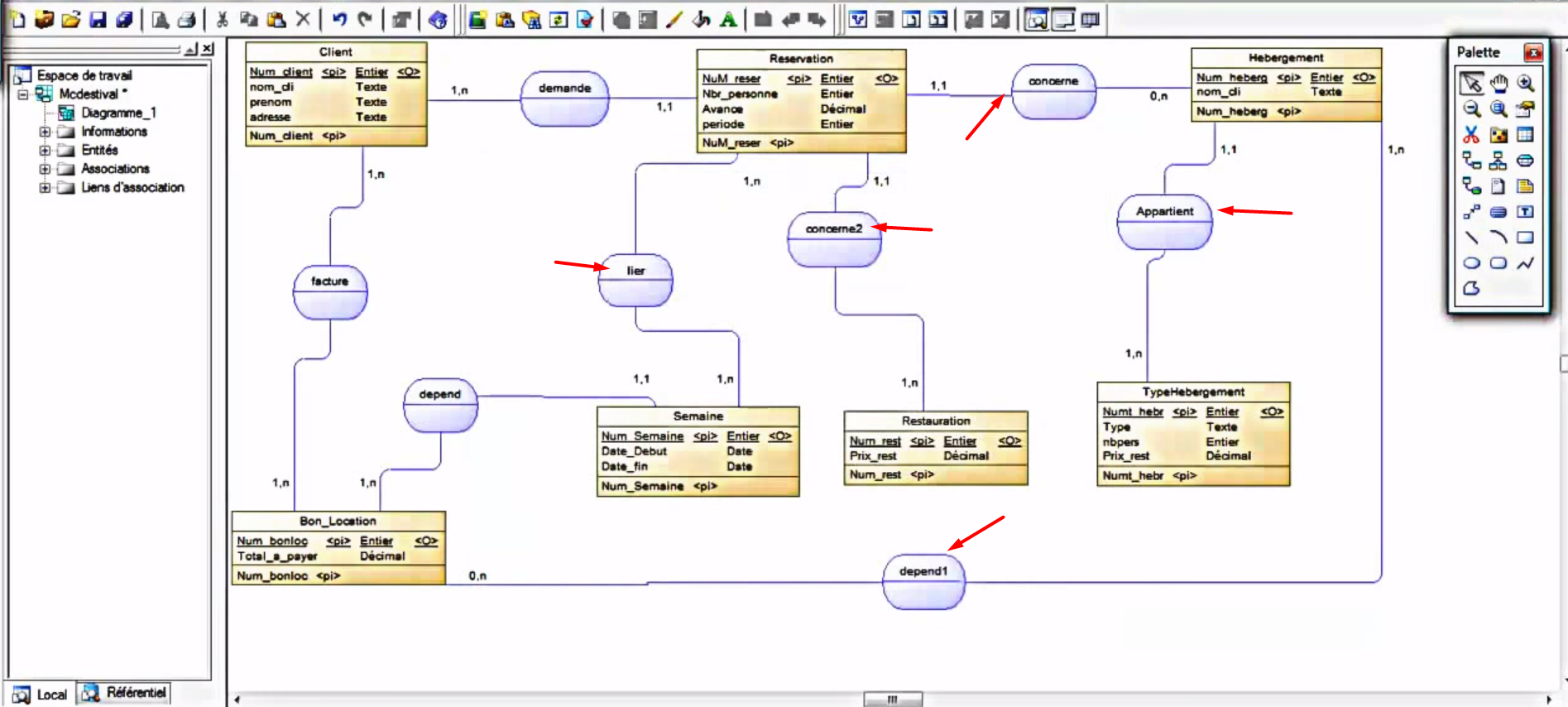 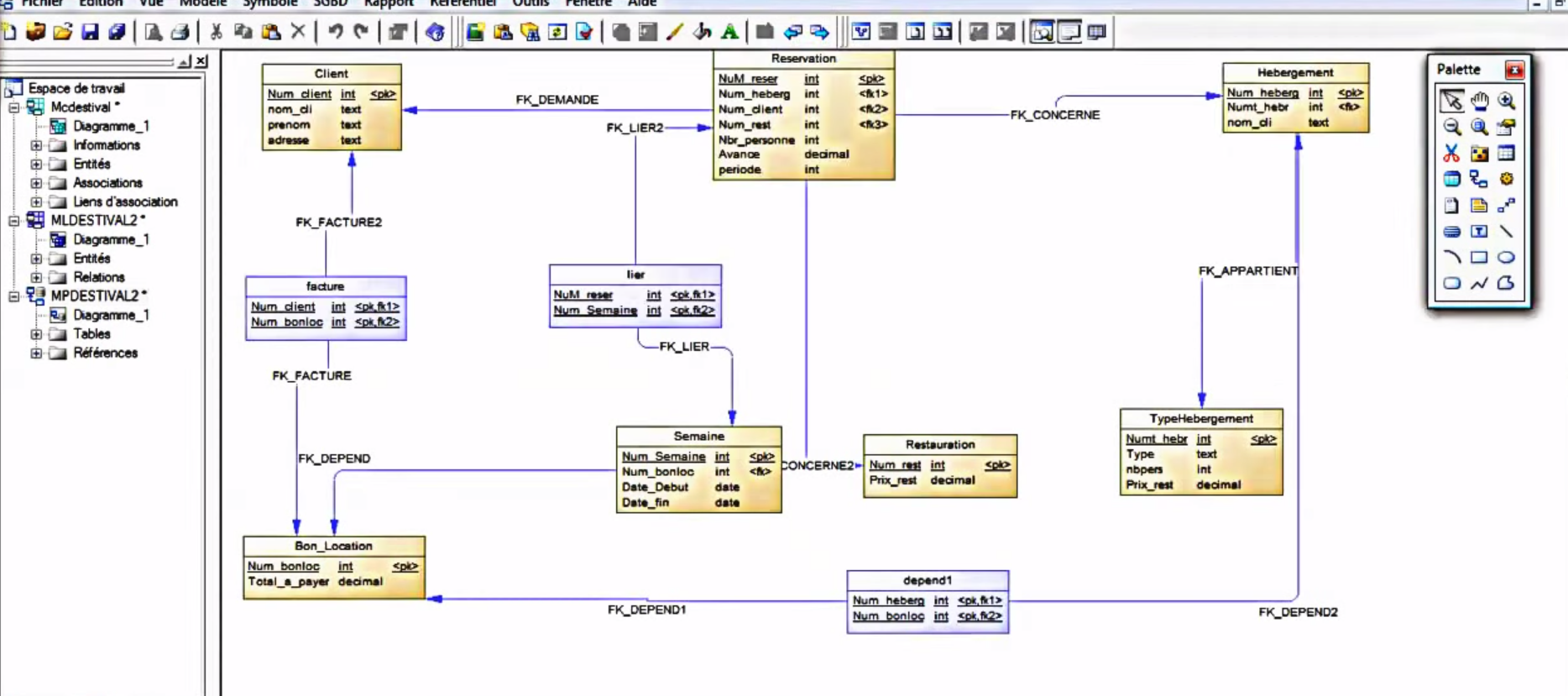 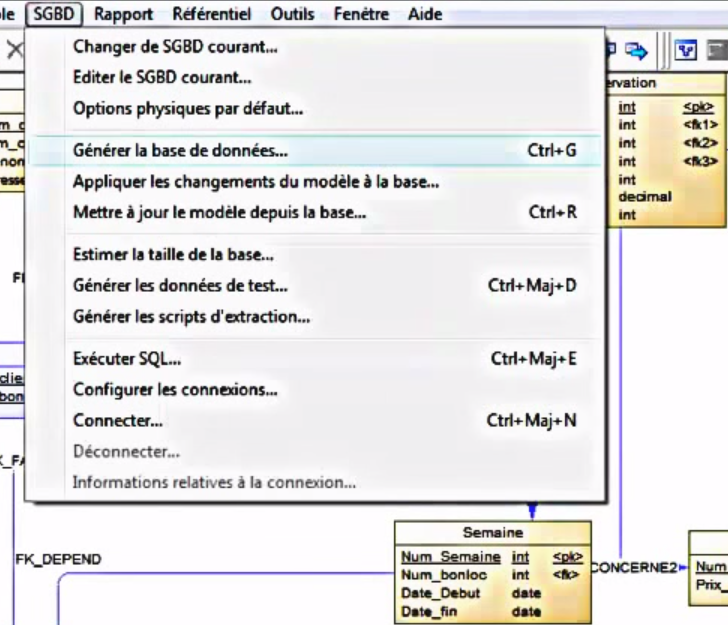 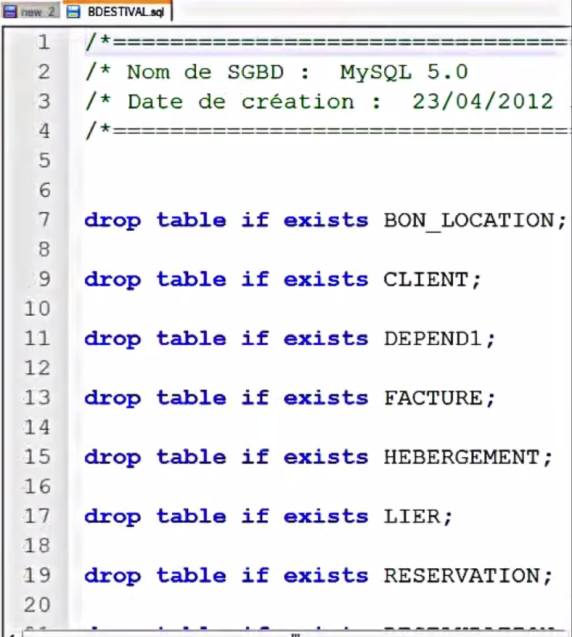 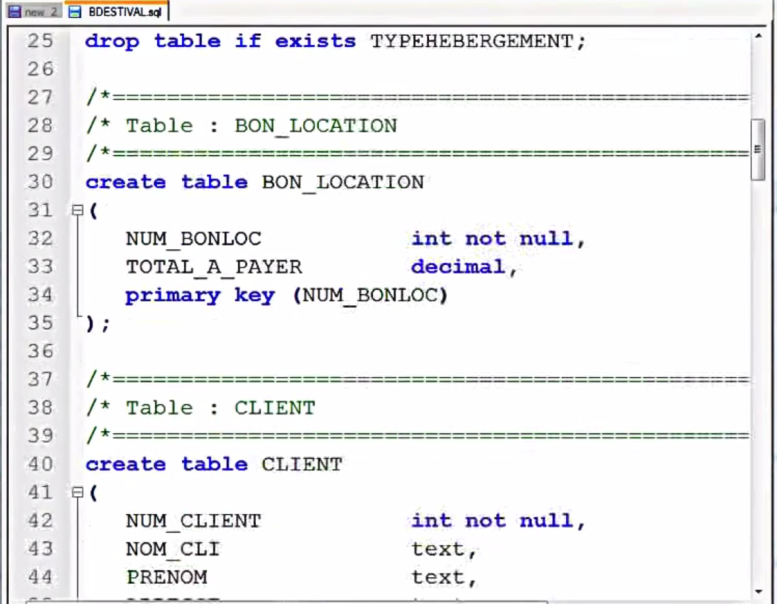 Les concurrents
Visual Studio = payant mais plus riche

Libres : 	- DBDesigner
			- Analyse SI

Merise : 	- Mega
			- WinDesign
			- Windev
			- Adelia

UML : 	- Argo UML
			- BOUML
			- Open ModelSphere
Merci pour votre attention